WS9: RNA-Seq Analysis with Galaxy(non-model organism	)
David Crossman, Ph.D.
UAB Heflin Center for Genomic Science

GCC2012
Wednesday, July 25, 2012
Galaxy Splash Page
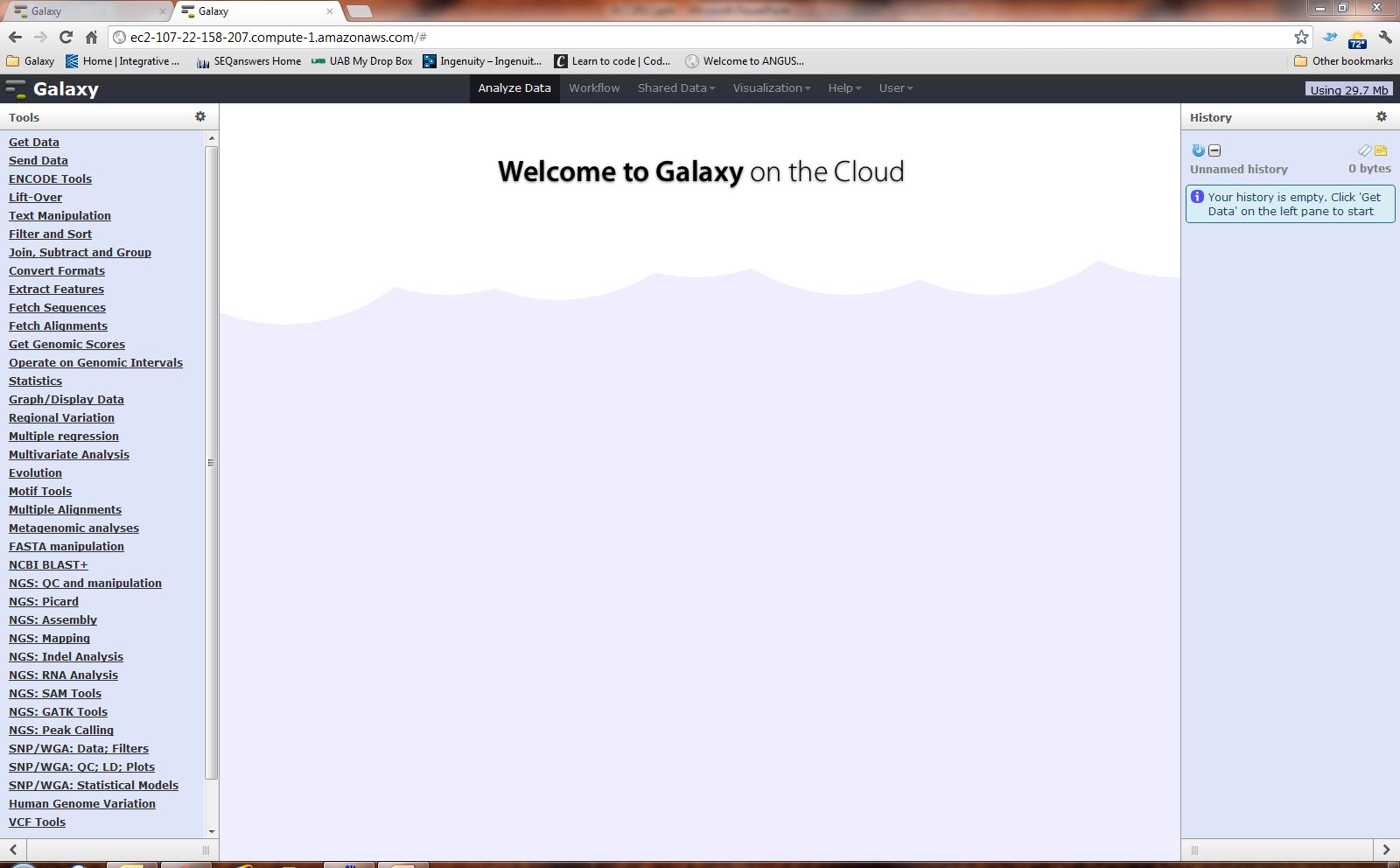 Random Galaxy icons/colors
Colors
Download/Save
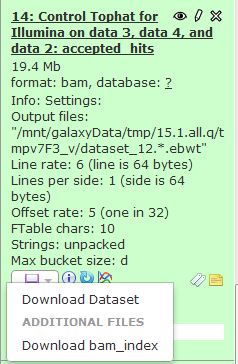 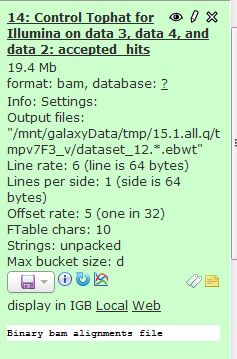 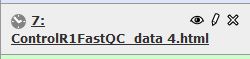 Queued
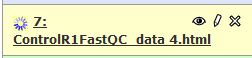 Running
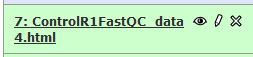 Completed
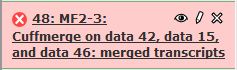 Failed
Icons
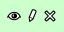 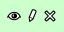 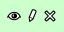 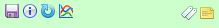 Edit attributes
Delete
Edit dataset annotation
Display data in browser
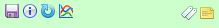 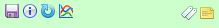 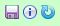 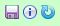 Edit dataset tags
View details
Run this job again
View in Trackster
Edit files in History
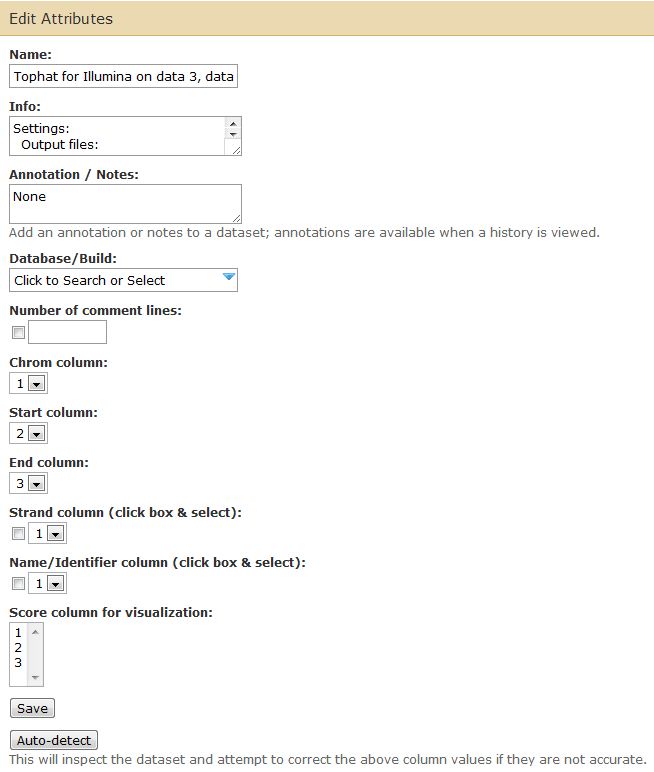 *
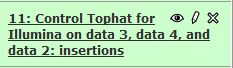 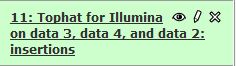 Upload/Import Data
1
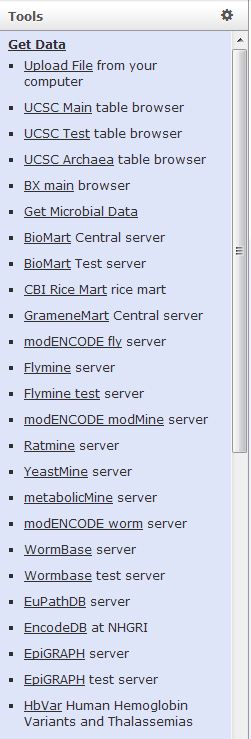 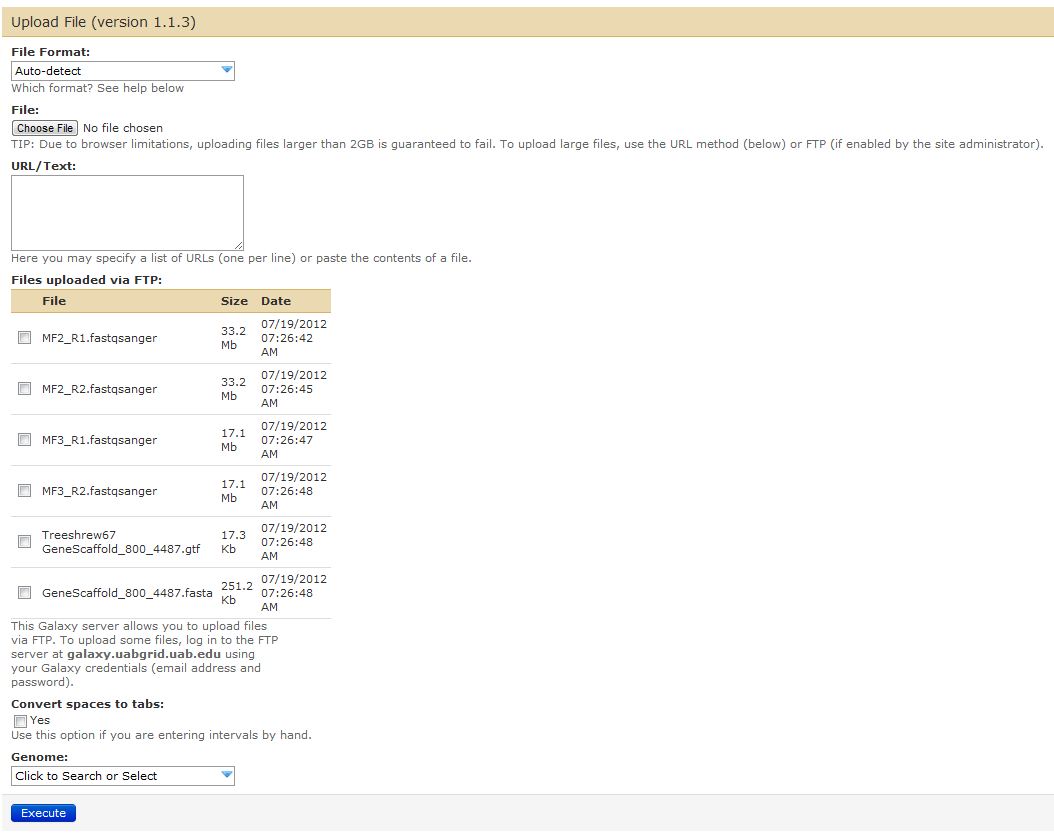 2
3a
3b-1
3b-2
Click “Get Data”
Click “Upload File”
Boxes to be aware of:
File Format
File to be uploaded:
File from computer
URL/text
FTP
Genome
Click “Execute”
3b-3
3c
3d
Shared Data
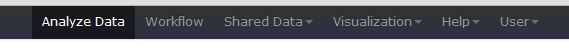 1
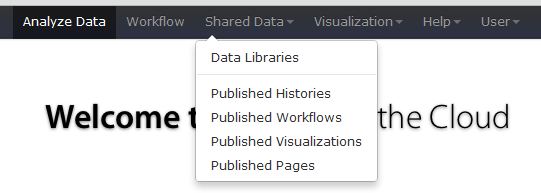 2
3
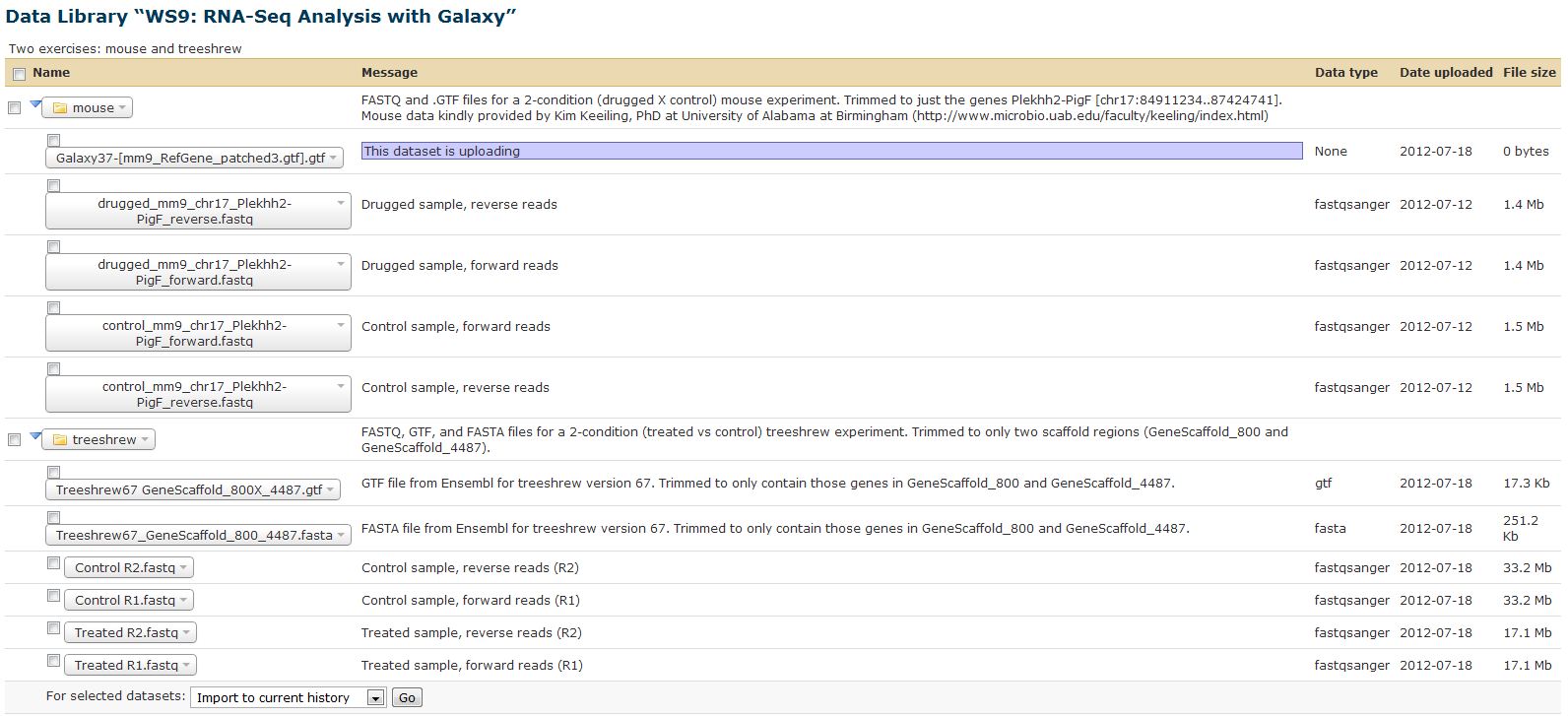 Click on “Shared Data” (located on top toolbar)
Drop down box appears; click on “Data Libraries”
Will see this Data Library.  Click on it to expand (as shown)
Import Shared Data to Current History
1
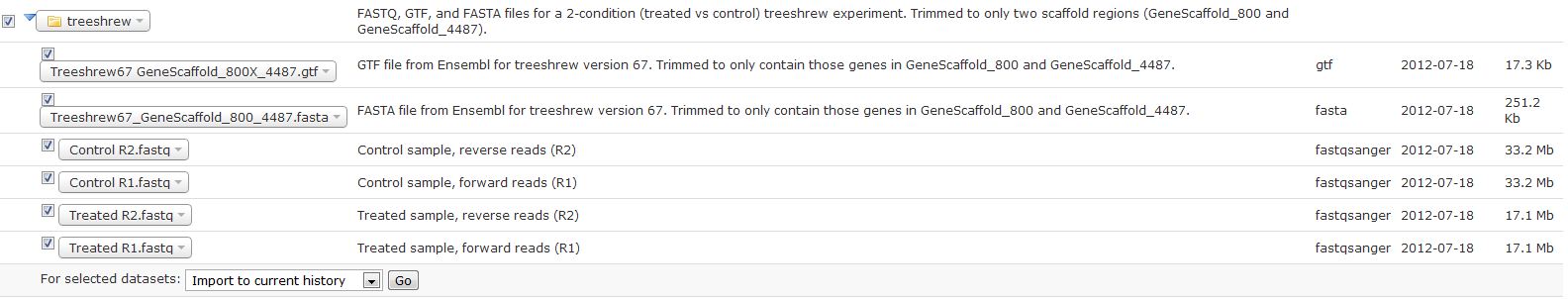 2
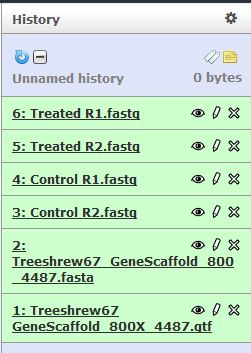 3
Check boxes of files you want to import
Choose “Import to current history” and then click “Go”
Will see the files in the right-hand pane of the Galaxy window
Quality Control of raw fastq reads
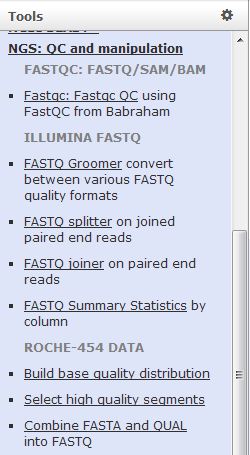 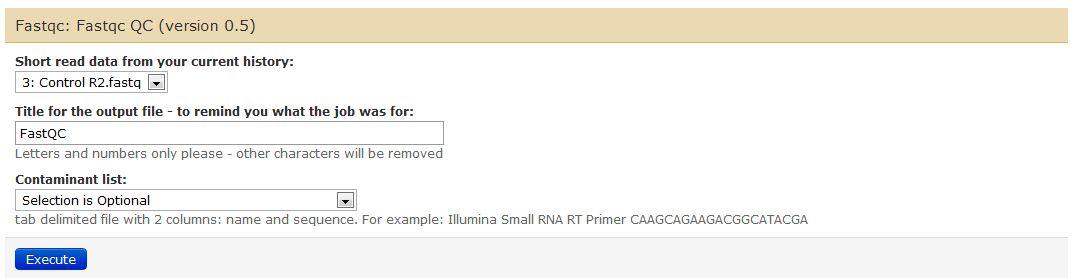 3a
1
2
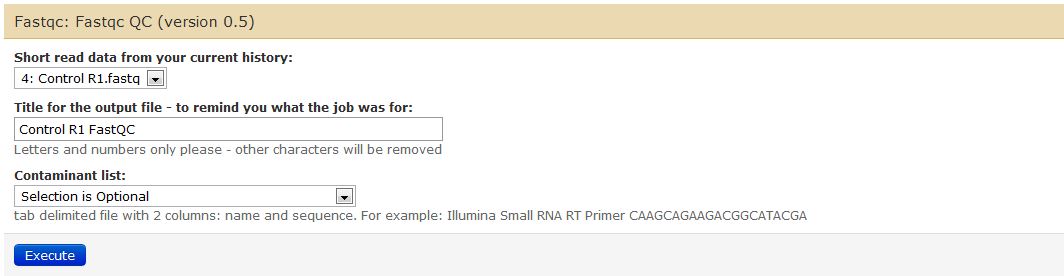 3b
*
*
4
Click on “NGS: QC and manipulation”
Click on “Fastqc: Fastqc QC
Select options:
This is what the window looks like when first opened
Choose fastq file and give it a useful name
Click “Execute”
Do the exact same thing for the other 3 fastq files
FastQC Output Report
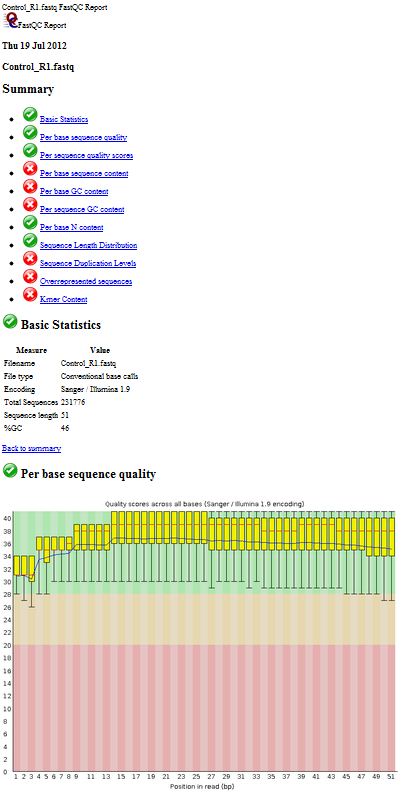 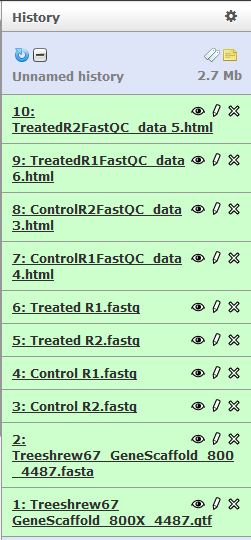 This data looks awful because this is filtered data from a much larger fastq file.  Better results when using entire file!
RNA-Seq Analysis Pipeline
Aligns raw reads to reference genome, identifies splice junctions between exons.
TopHat
Assembles transcripts, and estimates their abundances.
Cufflinks
Merges together several Cufflinks files.
Cuffmerge
Finds significant changes in transcript expression, splicing, and promoter use.
Cuffdiff
TopHat
1
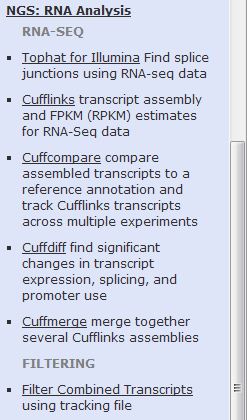 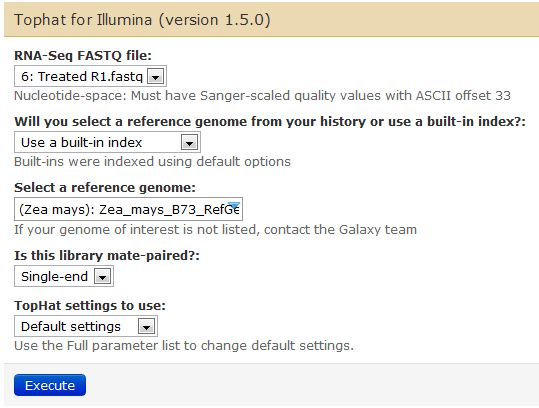 3
2
Click on “NGS: RNA Analysis”
Click on “Tophat for Illumina”
Default window with options appears
TopHat
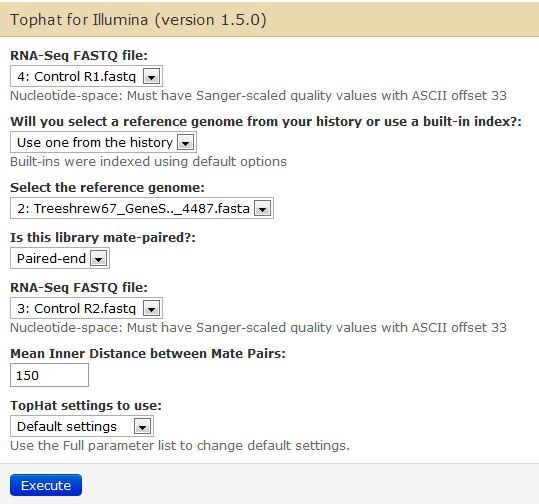 1
Select forward fastq read file
Select reference genome:
Choose “Use one from the history”
Select the reference genome fasta
Select “Paired-end”
Select reverse fastq read file
Input “150” (ask sequencing center for this info)
Can choose “Default settings” or “Full parameter list”
Click “Execute”
Do the exact same thing for the other sample
2a
2b
3
4
5
6
7
Note about FASTA files not already indexed in Galaxy
If a FASTA is not indexed in Galaxy, then it is easy to upload the appropriate FASTA file into Galaxy. (Get Data -> Upload File)
However, it can take up to 5 hours extra to run TopHat because Bowtie has to index your uploaded FASTA file (best to have your own instance of Galaxy) each time you run TopHat!
Where do I go to get a non-model organism FASTA file?
NCBI: http://www.ncbi.nlm.nih.gov/genome
Ensembl: http://useast.ensembl.org/info/data/ftp/index.html
iGenome: http://cufflinks.cbcb.umd.edu/igenomes.html
Your favorite species website: http://www...
TopHat output files
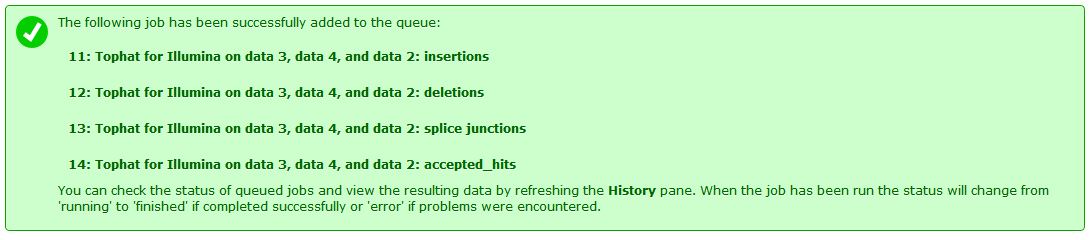 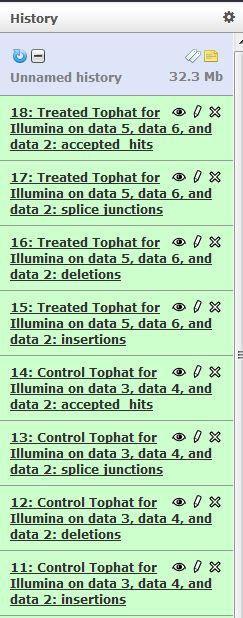 Cufflinks
1
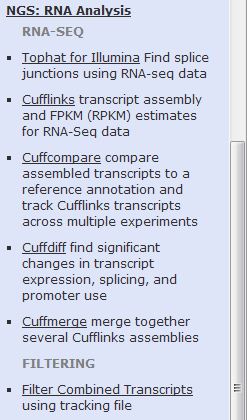 3
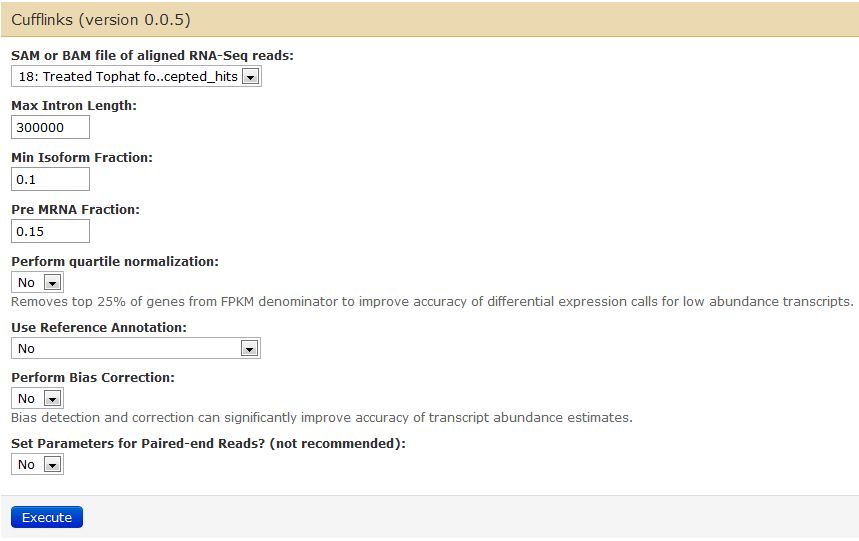 2
Click on “NGS: RNA Analysis”
Click on “Cufflinks”
Default window with options appears
Cufflinks
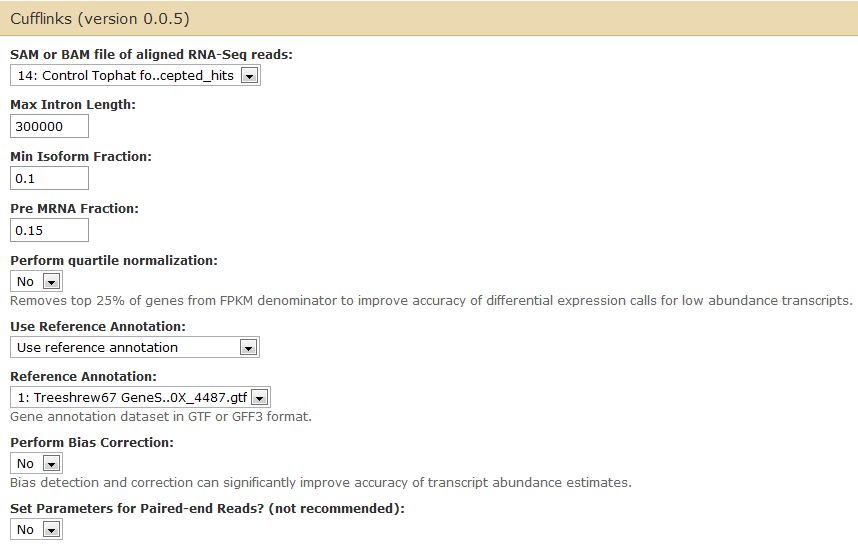 1
Choose TopHat accepted hits file
Perform quartile normalization (for this demo sample, choose “No”)
Reference Annotation:
For genomes in scaffolds, choose “Use reference annotation”
Choose GTF file from history
Perform Bias Correction (for this demo, choose “No”)
Click “Execute”
Do the exact same thing for the other TopHat accepted hits file
2
3a
3b
4
Note about GTF files for Cuff*
If you use a GTF file from Ensembl, then you need to convert the chromosome column (column 1) to include ‘chr’ in front of the chromosome #.  You can do this by:
Using Jeremy’s published workflow “Make Ensembl GTF compatible with Cufflinks” in Galaxy: https://main.g2.bx.psu.edu/u/jeremy/w/make-ensembl-gtf-compatible-with-cufflinks
Use ‘awk’ to add ‘chr’ to column 1 (if using Mac or Linux)
Where do I go to get a GTF file?
NCBI: http://www.ncbi.nlm.nih.gov/genome
Ensembl: http://useast.ensembl.org/info/data/ftp/index.html
iGenome: http://cufflinks.cbcb.umd.edu/igenomes.html
Your favorite species website: http://www...
Cufflinks output files
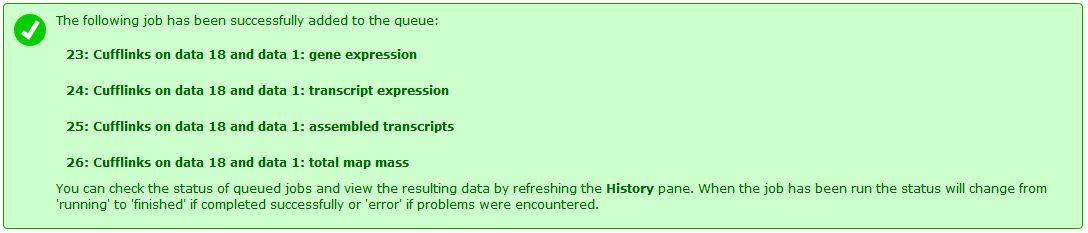 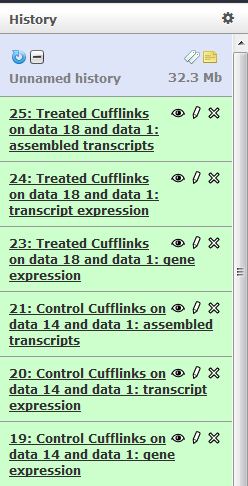 Cuffmerge
1
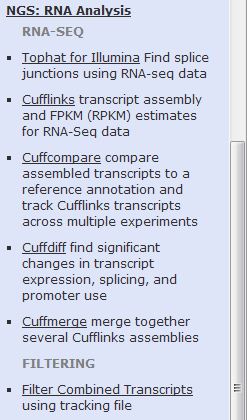 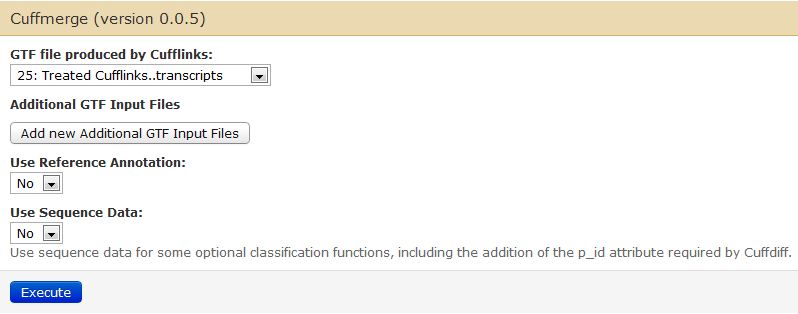 2
Click on “NGS: RNA Analysis”
Click on “Cuffmerge”
Default window with options appears
Cuffmerge
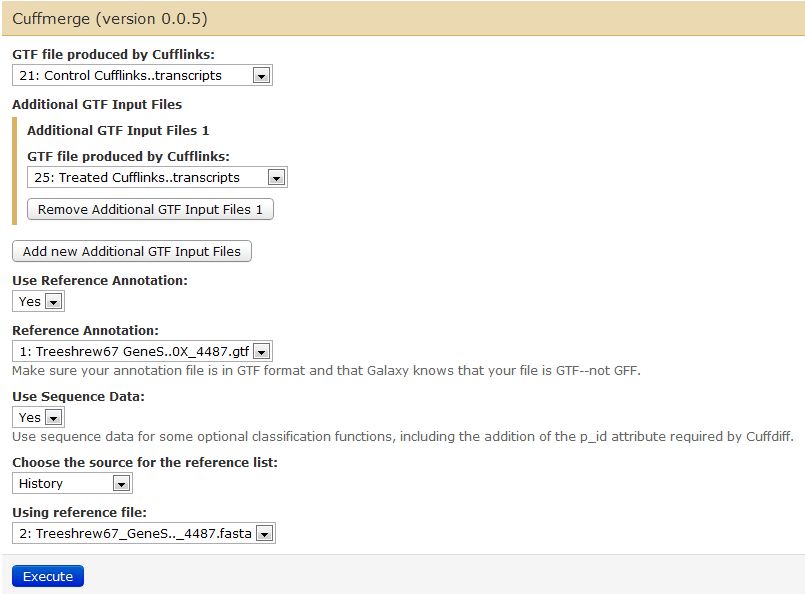 1
Choose GTF file produced by Cufflinks
Additional GTF Input Files:
Click on “Add new Additional GTF Input Files”
Choose other GTF file produced by Cufflinks
Reference Annotation:
Select “Yes” to Use Reference Annotation
Choose GTF Reference Annotation file from history
Sequence Data:
Slect “Yes” to Use Sequence Data
Choose “History”
Choose FASTA file from history
Click “Excecute”
2b
2a
3a
3b
4a
4b
4c
5
Cuffmerge output files
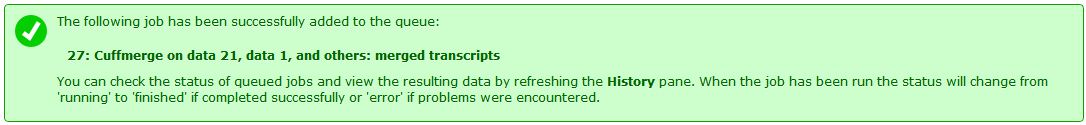 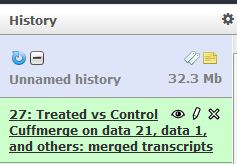 Cuffdiff
1
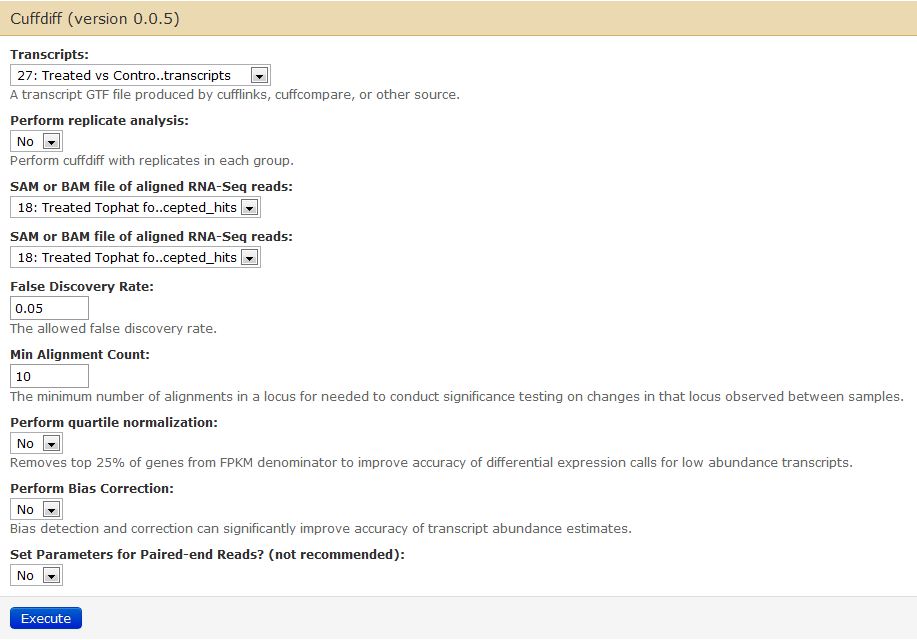 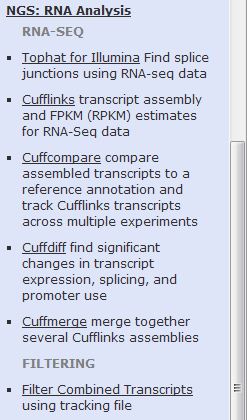 2
Click on “NGS: RNA Analysis”
Click on “Cuffdiff”
Default window with options appears
Cuffdiff
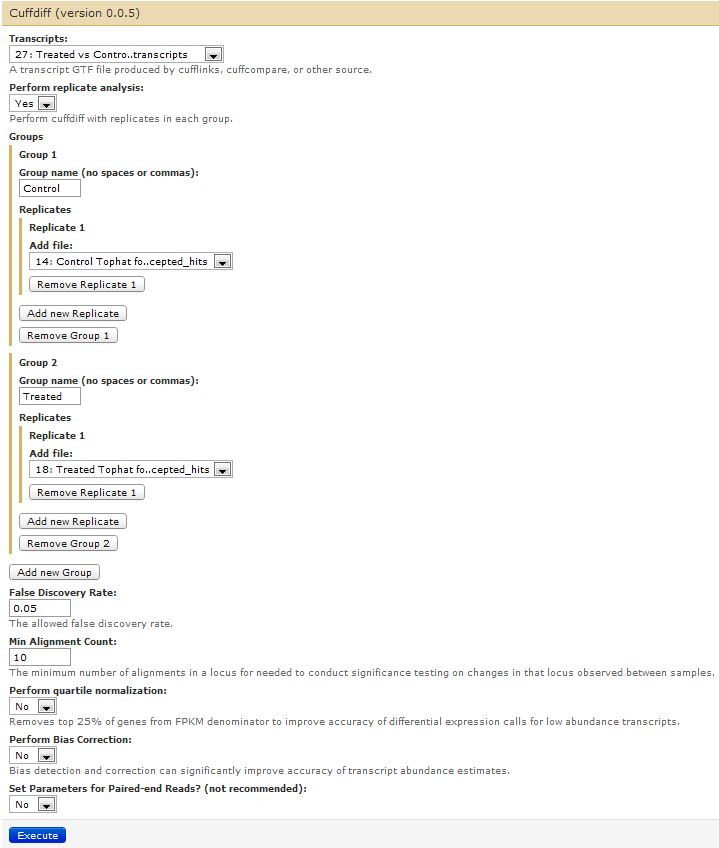 Choose GTF transcript file from either Cuffmerge or Cuffcompare
Perform replicate analysis:
Choose “Yes”
Click “Add new Group”
Select a name to give the Group
Choose TopHat accepted hits file associated with this Group
If you have more than one TopHat accepted hits file associated with this Group, then click “Add new Replicate”
Click “Add new Group”
Select a name to give the Group
Choose TopHat accepted hits file associated with this Group
If you have more than one TopHat accepted hits file associated with this Group, then click “Add new Replicate”
Click “Add new Group” if you have another Group you want to add
Select a False Discovery Rate cutoff
Select the minimum # of reads that will align to a locus in order to perform significant testing
Perform quartile normalization (for this demo, choose “No”)
Perform bias correction (for this demo, choose “No”)
Click “Execute”
1
2a
2c
2d
2e
2g
2h
2i
2b, 2f, 2j
3
4
5
6
7
Cuffdiff output files
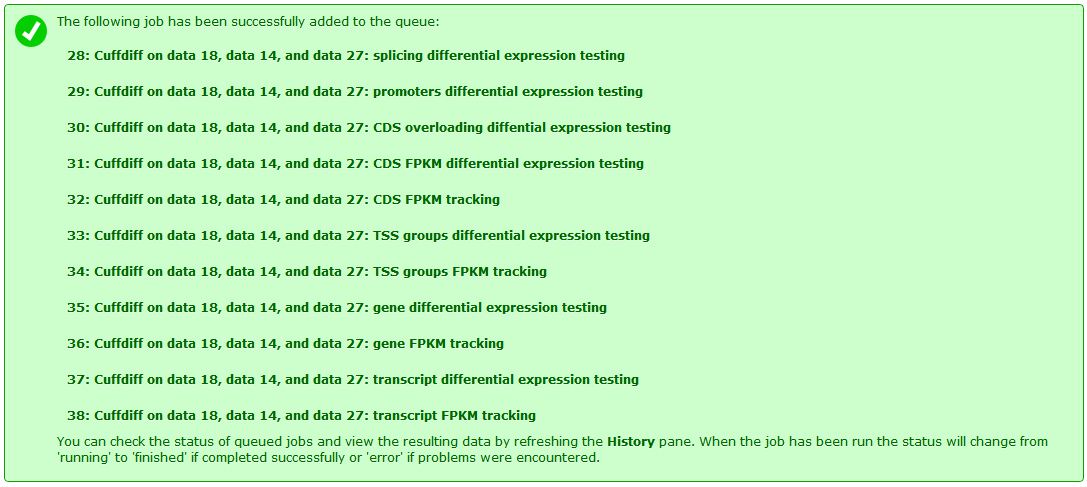 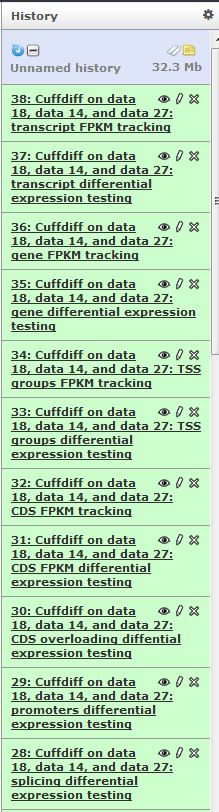 Transcript differential expression testing output
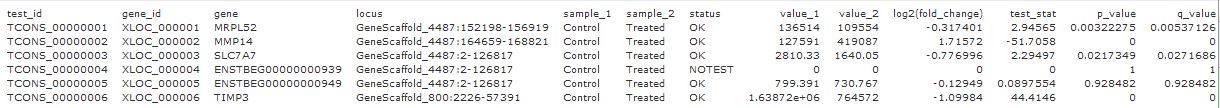 Gene differential expression testing output
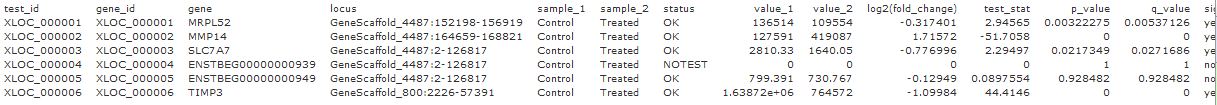 Create genome in IGV
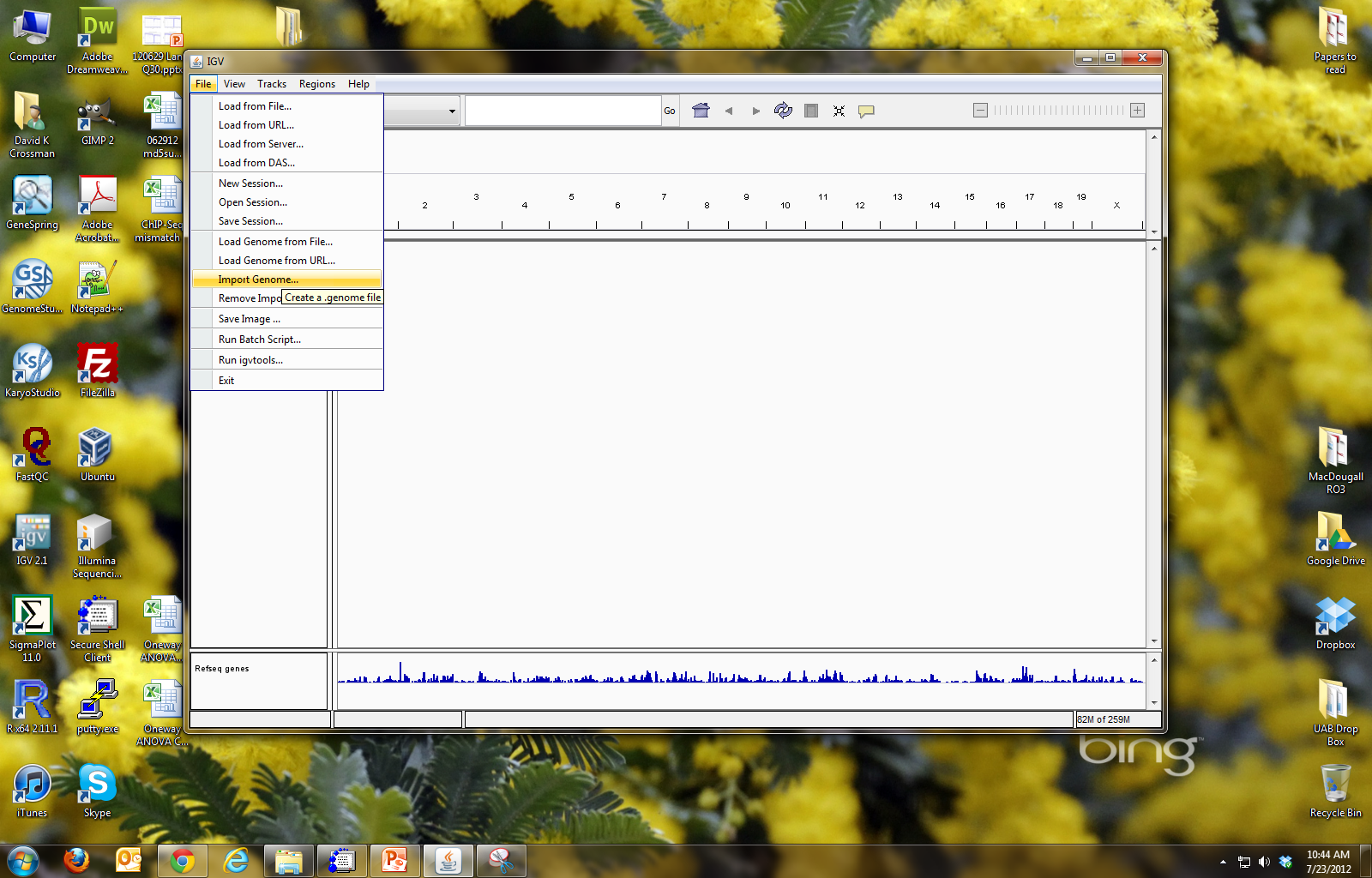 1
2
Click on “File”
Choose “Import Genome”
Create genome in IGV
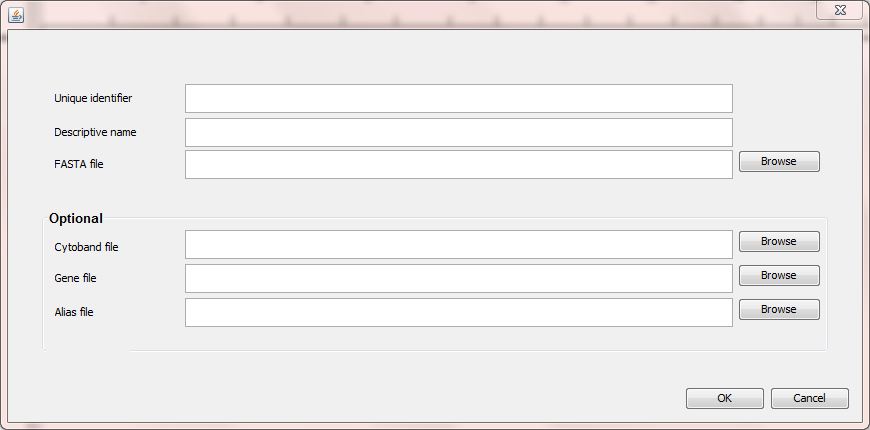 Required
Optional
Need:
FASTA file (required)

Optional:
Cytoband file
Gene file (can use GTF)
Alias file
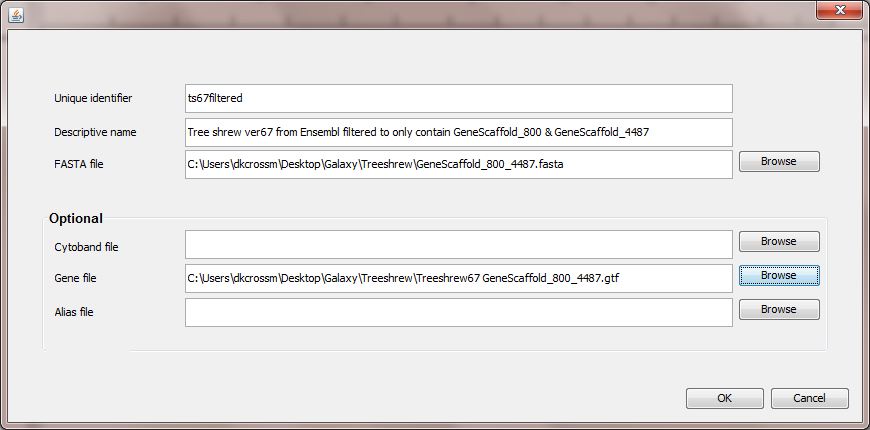 Create genome in IGV
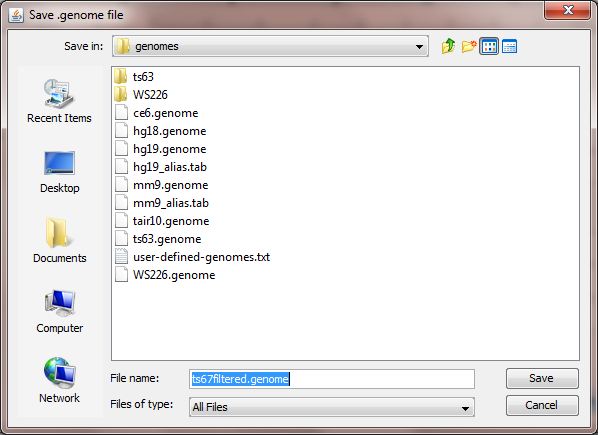 Save the *.genome file
Create genome in IGV
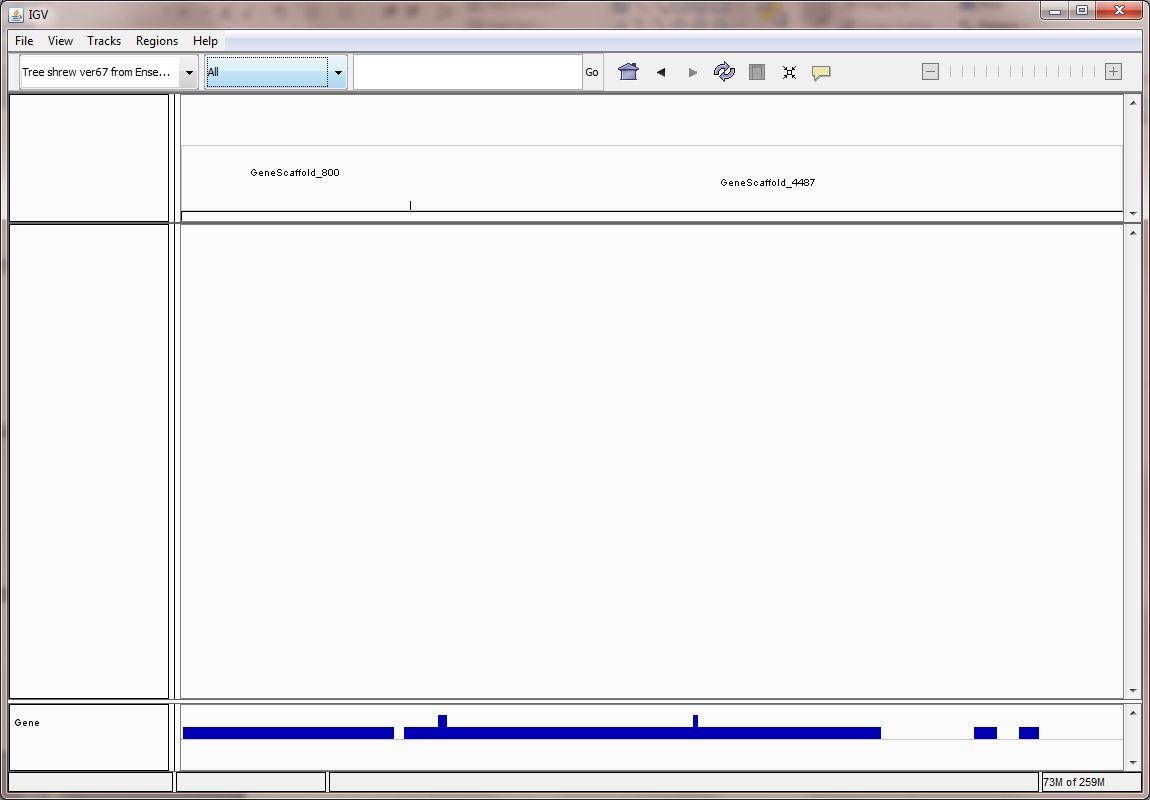 Load aligned BAM files into IGV
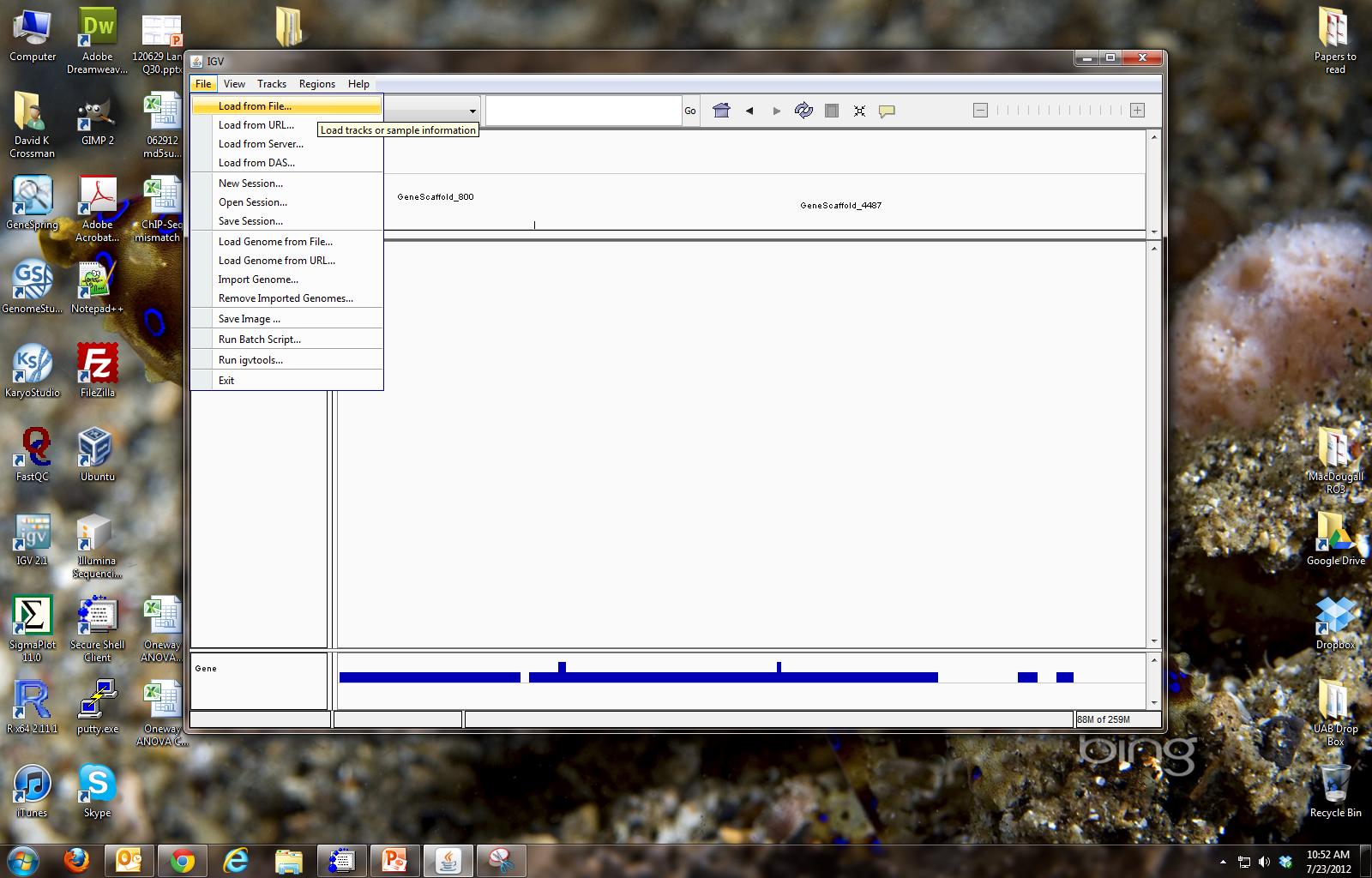 1
2
Click “File”
Choose “Load from File”
Choose *.bam files (*.bai files need to be in the same folder
IGV
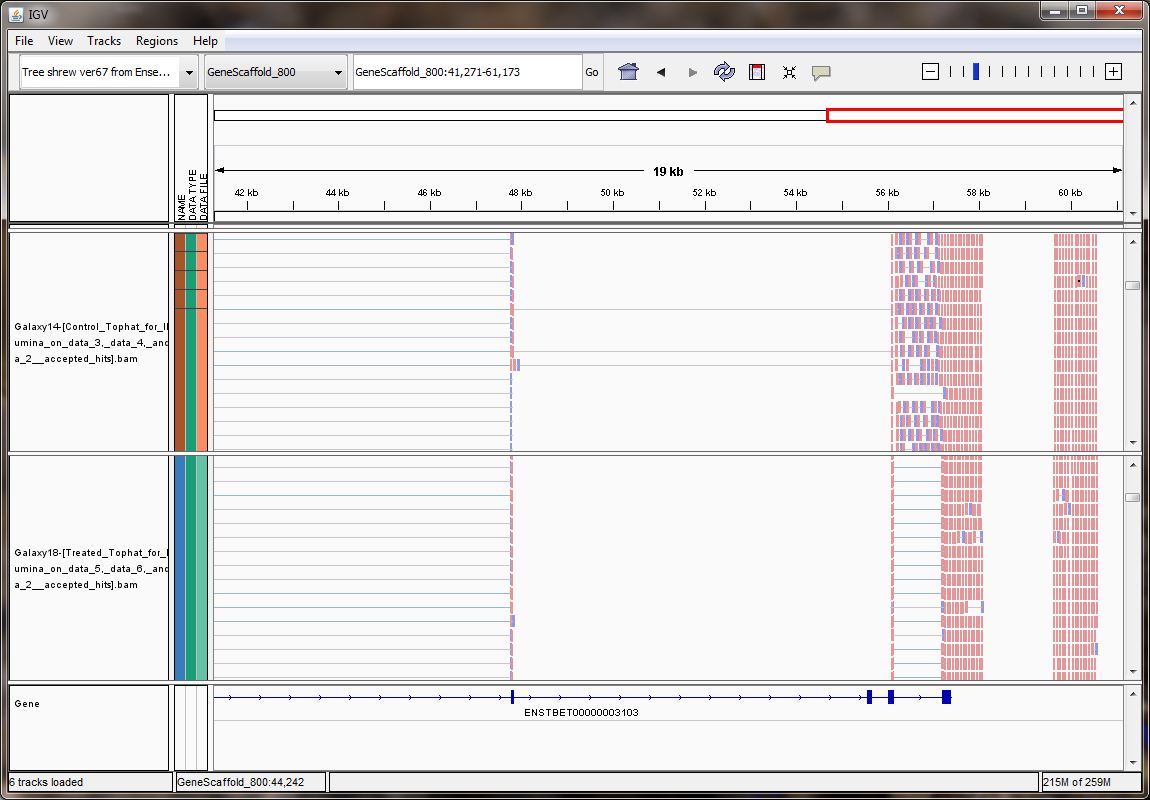 References and web links
TopHat
Trapnell C, Pachter L, Salzberg SL. TopHat: discovering splice junctions with RNA-Seq.Bioinformatics doi:10.1093/bioinformatics/btp120
http://tophat.cbcb.umd.edu/
Bowtie
Langmead B, Trapnell C, Pop M, Salzberg SL. Ultrafast and memory-efficient alignment of short DNA sequences to the human genome. Genome Biol 10:R25.
http://bowtie-bio.sourceforge.net/index.shtml
Cufflinks
Trapnell C, Williams BA, Pertea G, Mortazavi AM, Kwan G, van Baren MJ, Salzberg SL, Wold B, Pachter L. Transcript assembly and quantification by RNA-Seq reveals unannotated transcripts and isoform switching during cell differentiation Nature Biotechnology doi:10.1038/nbt.1621
Roberts A, Trapnell C, Donaghey J, Rinn JL, Pachter L. Improving RNA-Seq expression estimates by correcting for fragment bias Genome Biology doi:10.1186/gb-2011-12-3-r22
Roberts A, Pimentel H, Trapnell C, Pachter L.Identification of novel transcripts in annotated genomes using RNA-Seq Bioinformatics doi:10.1093/bioinformatics/btr355
http://cufflinks.cbcb.umd.edu/
TopHat and Cufflinks protocol
Trapnell C, Roberts A, Goff L, Pertea G, Kim D, Kelley DR, Pimentel H, Salzberg SL, Rinn JL, Pachter L.  Differential gene and transcript expression analysis of RNA-seq experiments with TopHat and Cufflinks Nature Protocols 7, 562-578 (2012) doi:10.1038/nprot.2012.016
IGV
http://www.broadinstitute.org/igv/
Thanks!  Questions?
Contact info:
David K. Crossman, Ph.D.
Bioinformatics Director
Heflin Center for Genomic Science
University of Alabama at Birmingham
http://www.heflingenetics.uab.edu
dkcrossm@uab.edu